Warm Up #3
Scenario:  A large bird population is migrating South for the winter.  These birds are known for their bright yellow plumage.  A small percentage of the bird population goes off course and settles on an island away from the other members of the species.  Over generations, the small percentage of birds on this new island have developed red plumage instead, while the rest of the population evolved to have green plumage.

Show the evolution of this species over time due to geographic isolation using a BEFORE and AFTER bell curve.

Why would the species evolve the way it does in the scenario (remember, this occurs over a span of MANY generations)?

Would you typically see more species diversity on:
A LARGE island or a SMALL island?  Why?	
An island CLOSE to or FAR AWAY from the mainland?  Why?
Avoiding Competition
Random and Non-Random Mating
Adaptive Radiation – species founds a new place, takes up all available niches
Darwin’s Finches


Bottleneck Effect (non-random mating) – small number of population isolated (founder effect)
Elephant Seals
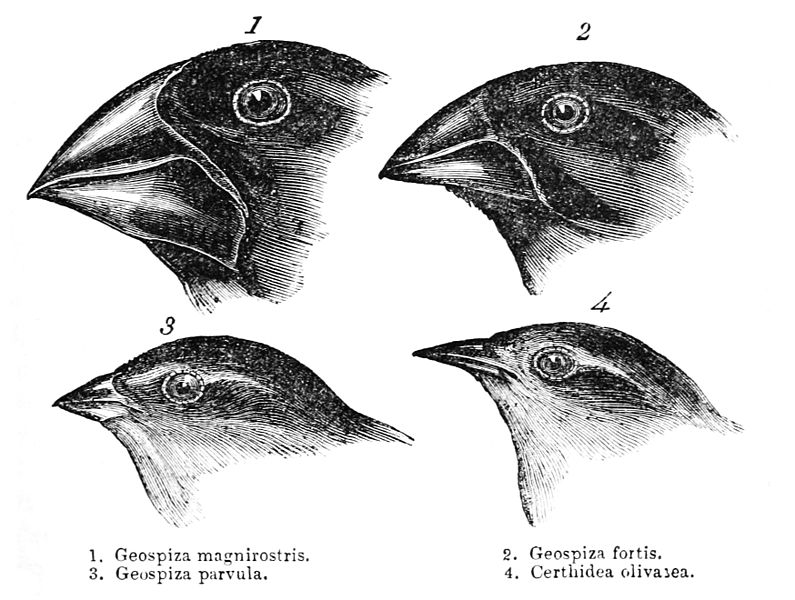 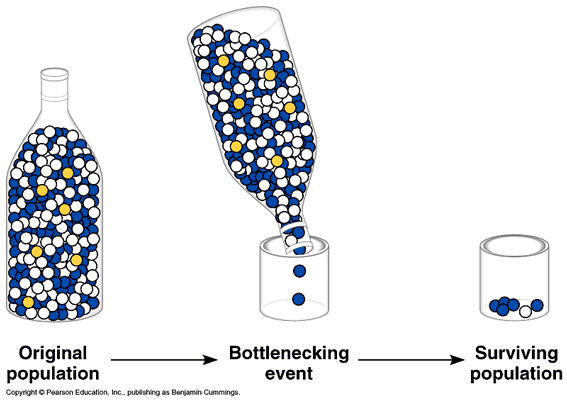 Review…with some new
Directional – shifting toward ONE extreme

Stabilizing – shifting toward the MIDDLE

Disruptive – shifting toward BOTH extremes

This is character displacement – physical/behavioral changes for more stuff
Competition is Drama
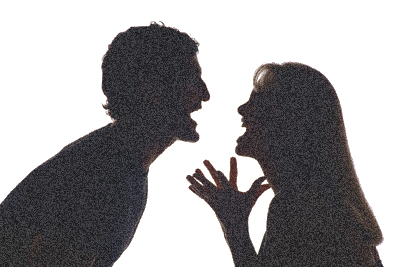 To avoid drama…

Resource Partitioning – dividing resources amongst competing species

Use at different times, different ways, different places

Example: Diurnal vs. Nocturnal animals (hawks vs. owls)
“I WANT TO WATCH FOOTBALL!!!”

“I WANT TO WATCH PRETTY LITTLE LIARS!!!”
More Cowardly Avoidance (but also kind of BA)
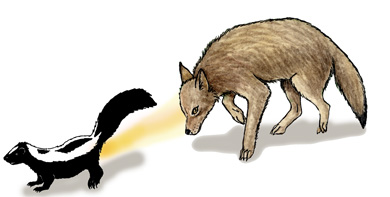 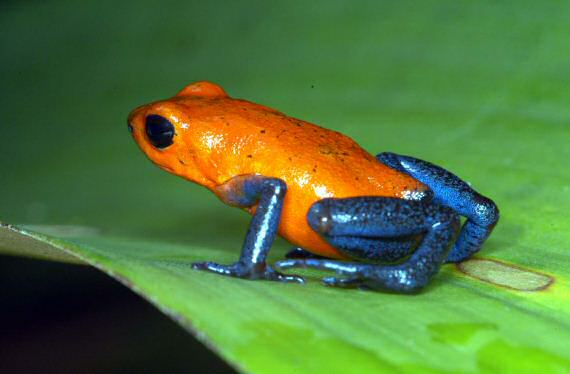 Camouflage – resembling the abiotic factors around it

Chemical warfare – using poisonous/odorous chemicals

Coloration – certain colors = danger

Mimicking – Looking like something more dangerous
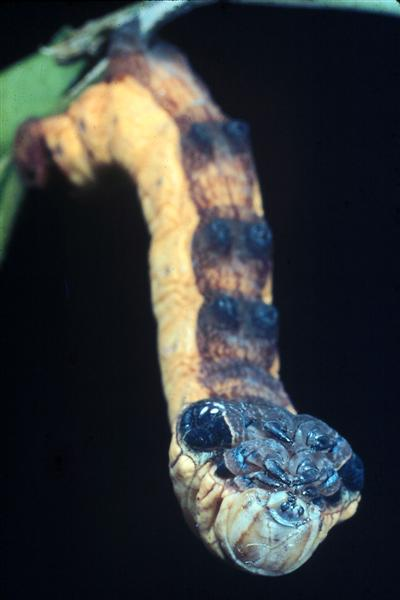 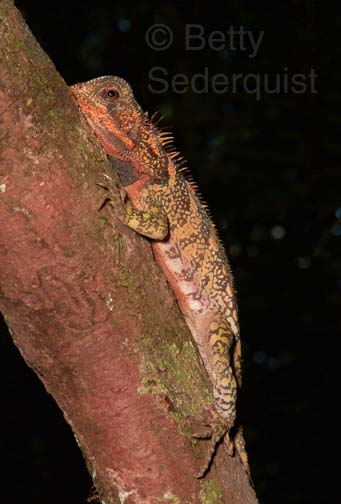 Predator-Prey Relationship
Negative Feedback Loop

Predators kill prey (obviously)

More prey die = less food for predators

Predators die (less food)

Prey start to repopulate, cycle repeats
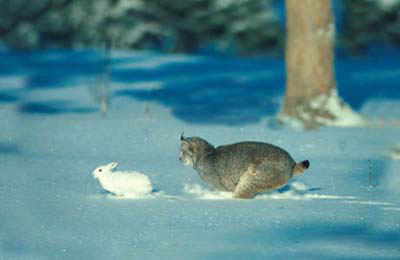 A Predator-Prey Fad Diet
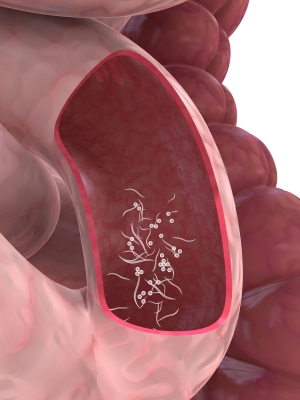 Parasitism – one species (parasite) gets nourishment by living on another species (host)

Smaller than host, weakens host, rarely kills it

Ex. Virus

Tapeworm Diet – ingest tapeworm, eats contents of stomach (along with actual stomach)
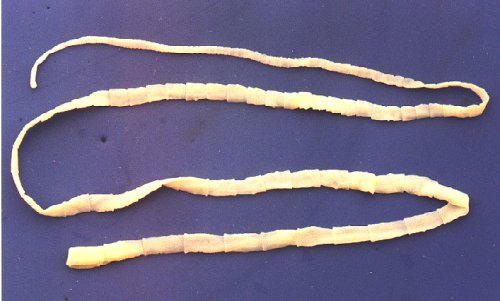 Symbiotic Relationships
Symbiotic Relationship – interaction between two species

Mutualism – both species benefit (+, +)

Normally 1 species is protected, the other gets food

Commensalism – one species benefits, the other is unaffected (+, 0)

Shark (0) and Pilot Fish (+)
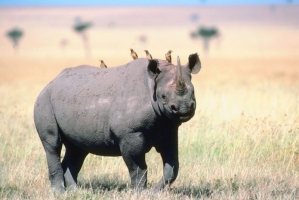 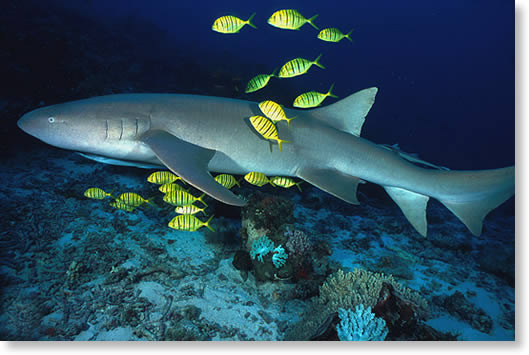 Natural Selection: Summarized
Goal: Survival of species (fitness)

What?  
Random mating (increases gene pool, avoids mutations)

How?  
Large population (gene pool)
abundant resources (food, shelter)
 adaptation to environment (generalist)

Biggest threat: 
Habitat disruption
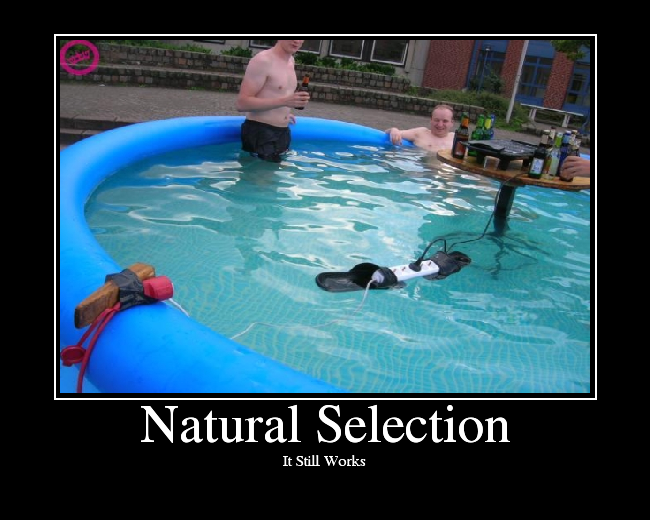 Speciation Influences
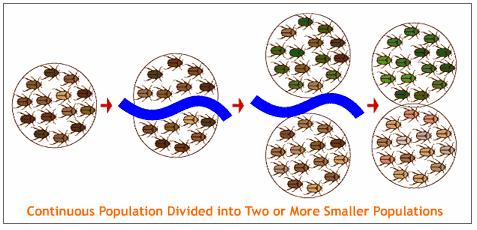 Speciation – forming a new species

Geographic Isolation – species being separated by geographical object
Divergent evolution

Environmental Changes – different conditions = different traits are favored (mammals post dinosaur extinction)

General Adaptation – adapting to environment around it (giraffe necks)
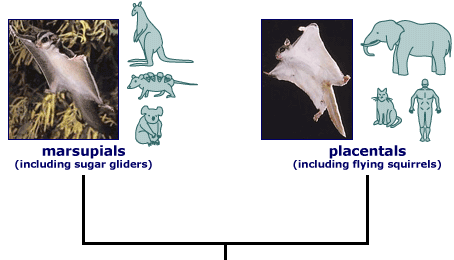 MARSUPIALS (KANGAROO)
VS
PLACENTALS (HUMANS)